Презентация для дошкольников
Автор: Тихомирова Т.С.
Загадки
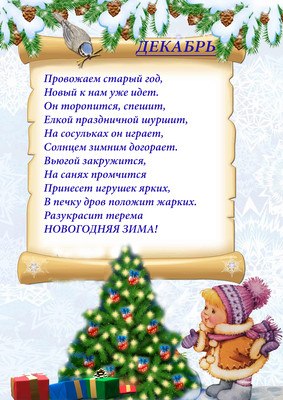 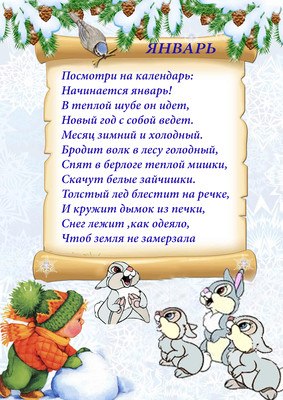 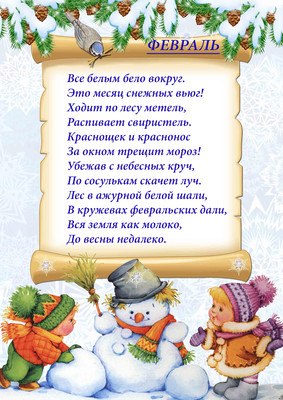 Зимние забавы(рассказы по картинкам)
Зимние забавы(рассказы по картинкам)
Зимние забавы(рассказы по картинкам)
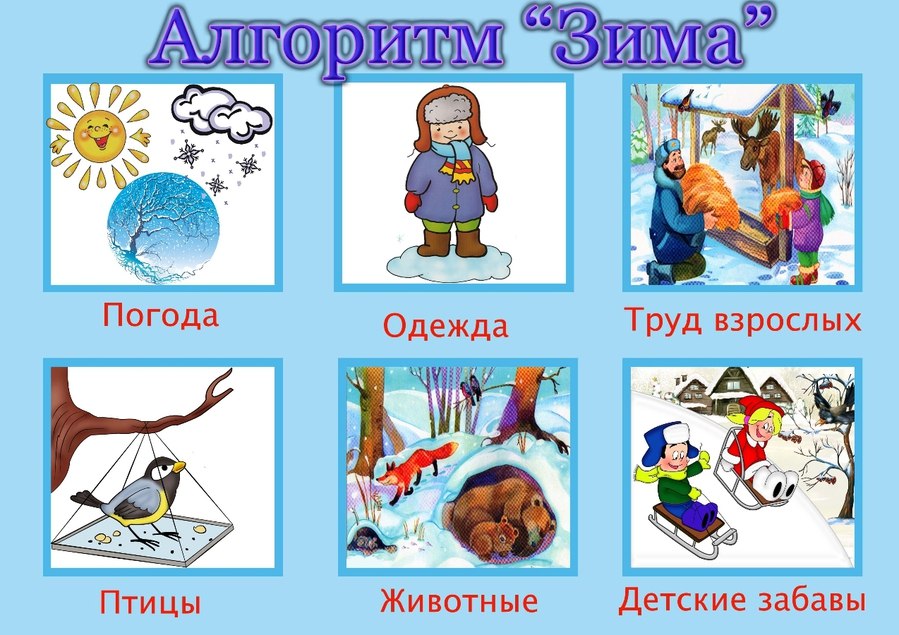 Рассказ по картинке
Зимующие птицы
Чудесный праздник-Новый год
Что такое Новый год?Это все наоборот:Елки в комнате растут,Белки шишек не грызут,Зайцы рядом с волкомНа колючей елке!                         Дождик тоже не простой,                         В Новый год он золотой,                         Блещет что есть мочи,                         Никого не мочит,                         Даже Дедушка Мороз                         Никому не щиплет нос.
                                            Е. Михайлова
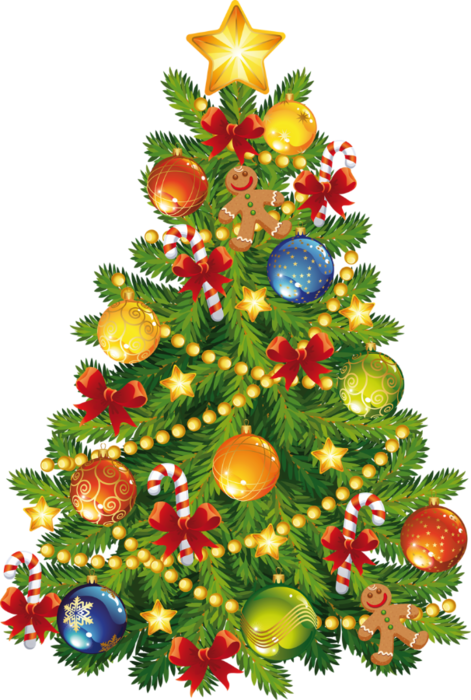 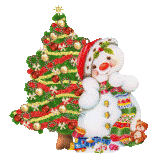 Загадки
Елка в праздник Новый Год Взрослых и детей зовет. Приглашает весь народ В новогодний … (хоровод)  
Всюду в этот праздник грохот! Взрыв, за ним веселый хохот! Очень шумная игрушка – Новогодняя… (хлопушка) 
Дед мороз пришел к нам в гостиС хрупкой, белоснежной гостьей.Он назвал ее дочуркой.Эта девочка… (Снегурка)
В небесах она сверкает, Нашу елку украшает. Не померкнет никогда В новогодний день … (звезда)
 В Новый Год мы не грустим, Мы под елочкой сидимИ друг другу с выраженьем Говорим мы… (поздравленья)
Рассказ про Новый год для детей
Елочка
Наступал Новый год, и Виталику очень хотелось, чтобы у него дома стояла ёлочка. Он мечтал, как украсил бы её разноцветными шарами, маленькими свечами, красивыми гирляндами. Все друзья мальчика давно купили ёлки, а у него ёлки не было. Когда он пришёл на ёлочный базар, там уже ничего не осталось, последняя ёлка была продана. «Пойду-ка я в лес, — решил Виталик, — может быть, там и подыщу себе ёлку». Он взял топор и отправился в лес, туда, где росли большие и пышные ёлки, такие высокие и такие густые, каких ещё никогда и ни у кого не было.
После долгого и трудного пути по глубоким сугробам Виталик, наконец, пришёл к цели: он начал рубить одну из самых лучших ёлок — густую и пушистую. Дерево было таким огромным, что, срубив его, мальчик даже не смог приподнять свою добычу. Тогда он решил разрубить ёлку посередине. Но и эта ноша оказалась ему не под силу: Виталик, кряхтя, протащил её несколько метров, перевёл дыхание и опять принялся за работу. Никогда, наверное, не доберётся он до дома!
Измучившись вконец, малыш решил снова укоротить ёлку наполовину. «Плохо, конечно, — подумал он, — но моя ёлка всё равно останется самой лучшей. Затем он опять двинулся в путь.
До дома было всё ещё далеко, с Виталика крупными каплями уже лил пот, его руки были ободраны. И так, ещё много раз останавливаясь и всё укорачивая и укорачивая ёлочку, добрался Виталик до своего домика. Глядит — а от ёлки-то осталась только верхушка!
Расстроенный, Виталик вернулся в лес и подыскал ёлочку поменьше — маленькую пушистую красавицу. Он уже было поднял топор, чтобы срубить её, но тут откуда ни возьмись появился зайчик и умоляюще закричал:
— Не руби её, пожалуйста! Это единственная маленькая ёлочка, которая у нас осталась!
Виталик с тоской опустил голову: «Теперь у меня не будет новогодней ёлки, — подумал он, но тут же его глаза вновь загорелись, — а может быть, нарядить вот эту, лесную?»
Он быстро сбегал домой и принёс для ёлочки разные украшения: блестящие игрушки, разноцветные шарики, затейливые гирлянды.
Лес оживился: прибежали белочки, прилетели воробьи, снегири, прискакали зайчата. Одни подвешивали шарики, другие подвязывали гирлянды, прикрепляли свечи. Ёлочка получилась очень нарядная, и все от души радовались, глядя на неё.
— Спасибо тебе, мальчик, за то, что ты устроил нам праздник! Мы тоже хотим сделать тебе подарок. Вот, возьми жёлуди и гирлянды из дубовых листьев. Укрась ими свой дом.
Дед Мороз и серый волк